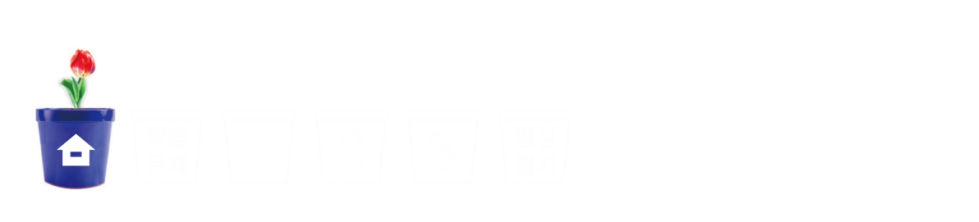 6
직육면체의 부피와 겉넓이
(『수학』 118~119쪽 , 『수학 익힘』 78~79쪽)
2
직육면체의 부피를 비교해 볼까요
차시
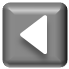 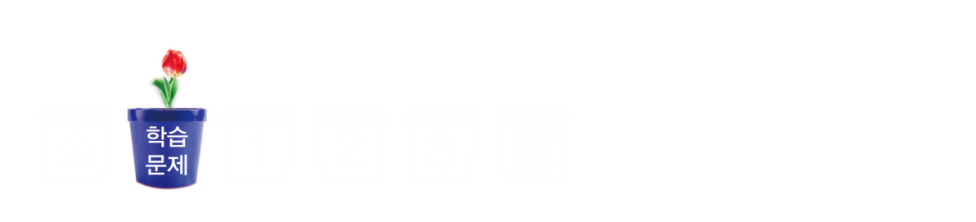 2차시
직육면체의 부피를 비교해 볼까요
직육면체의 부피를 예측하고 부피를 비교하는 방법을 알아보아요.
학습
문제
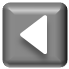 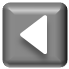 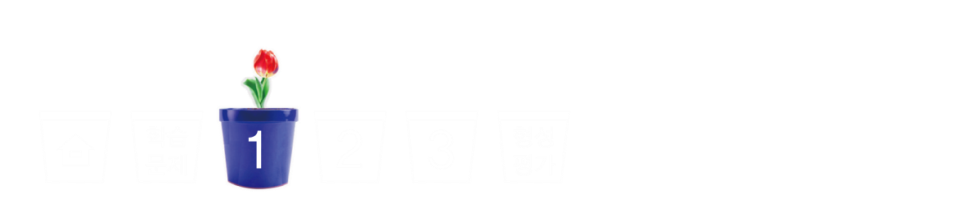 과자 상자의 부피 비교하기
과자 상자의 부피를 비교해 봅시다.
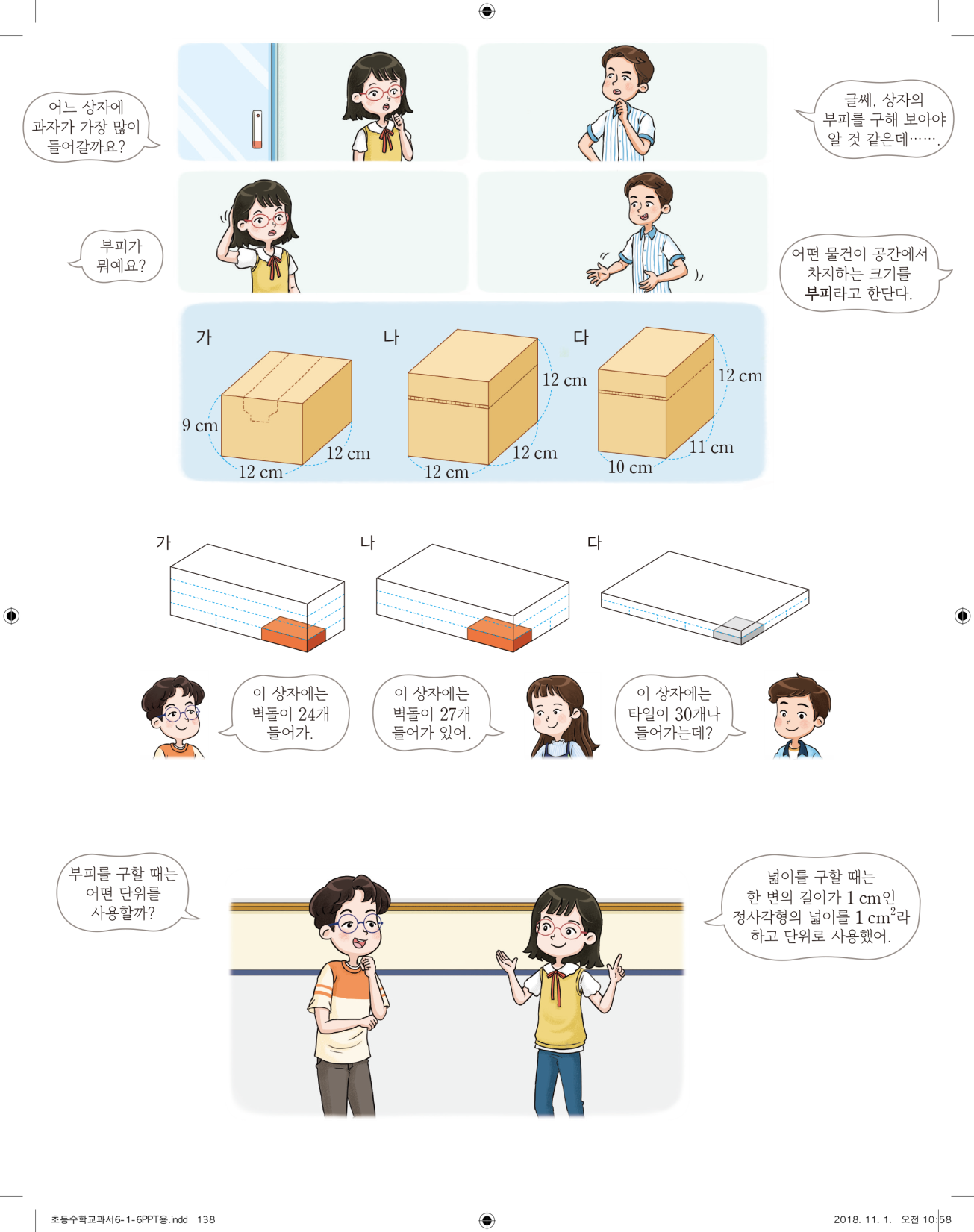 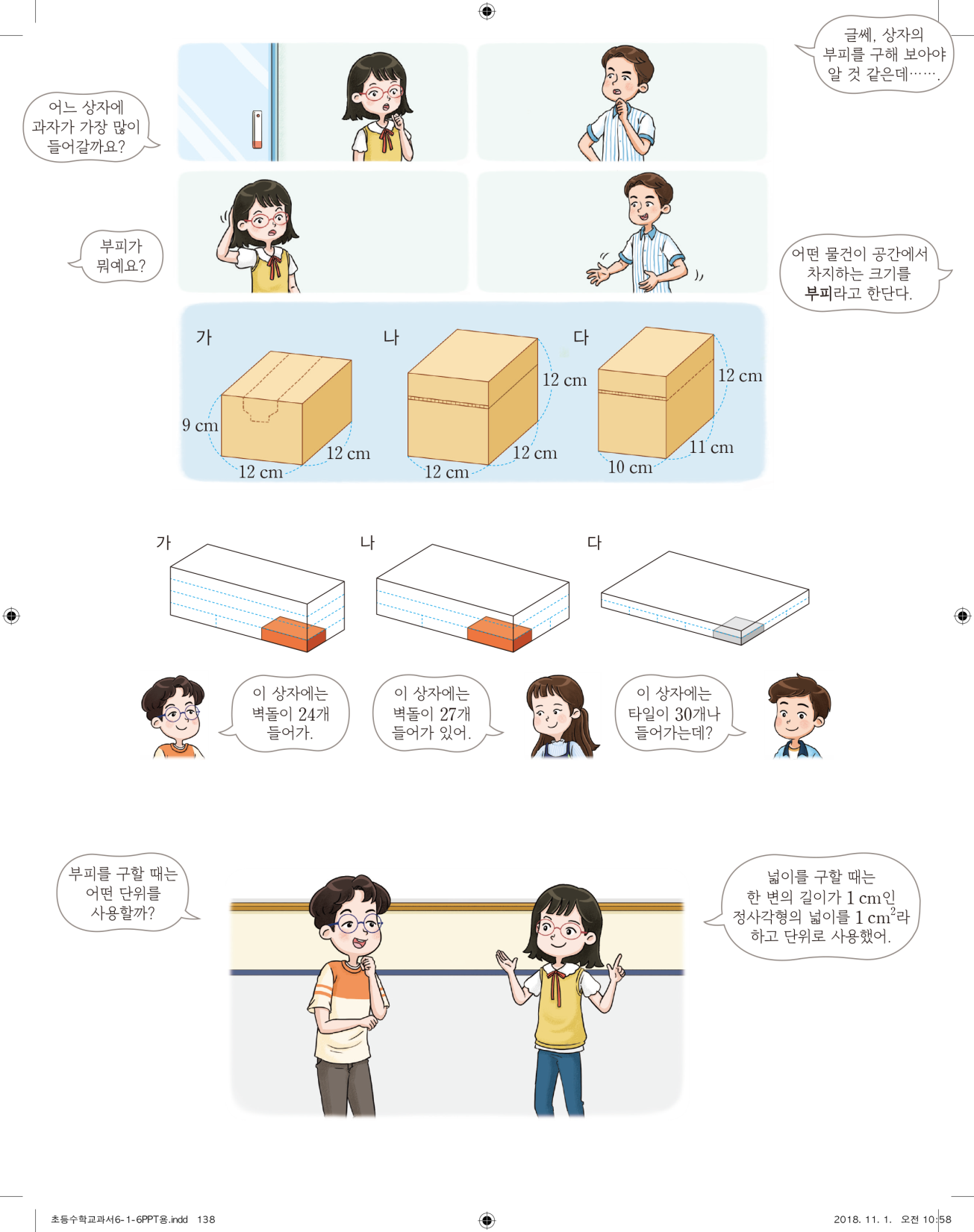 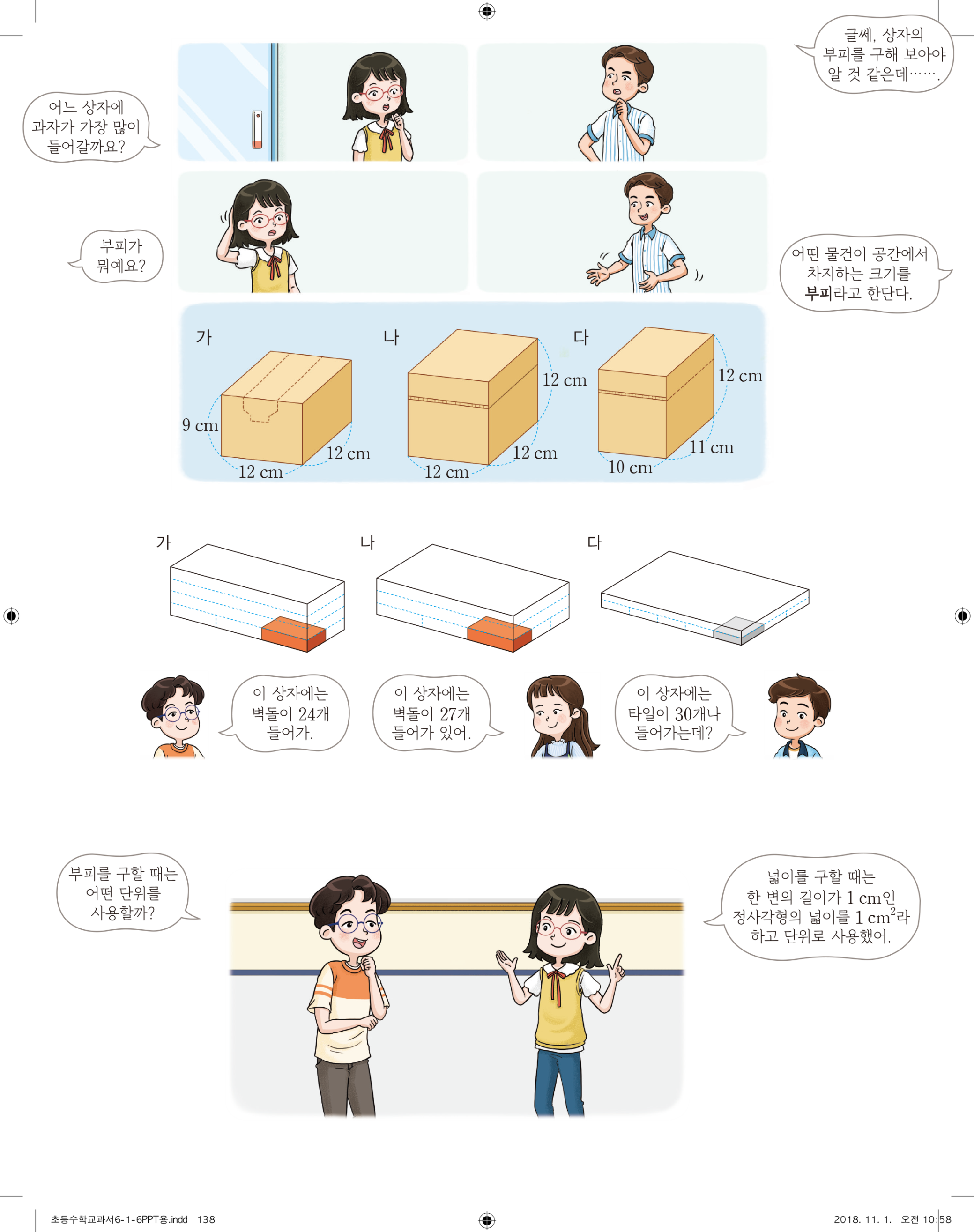 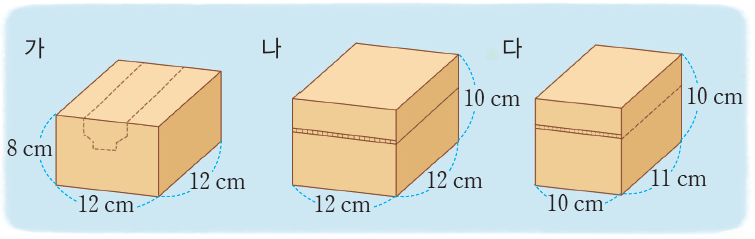 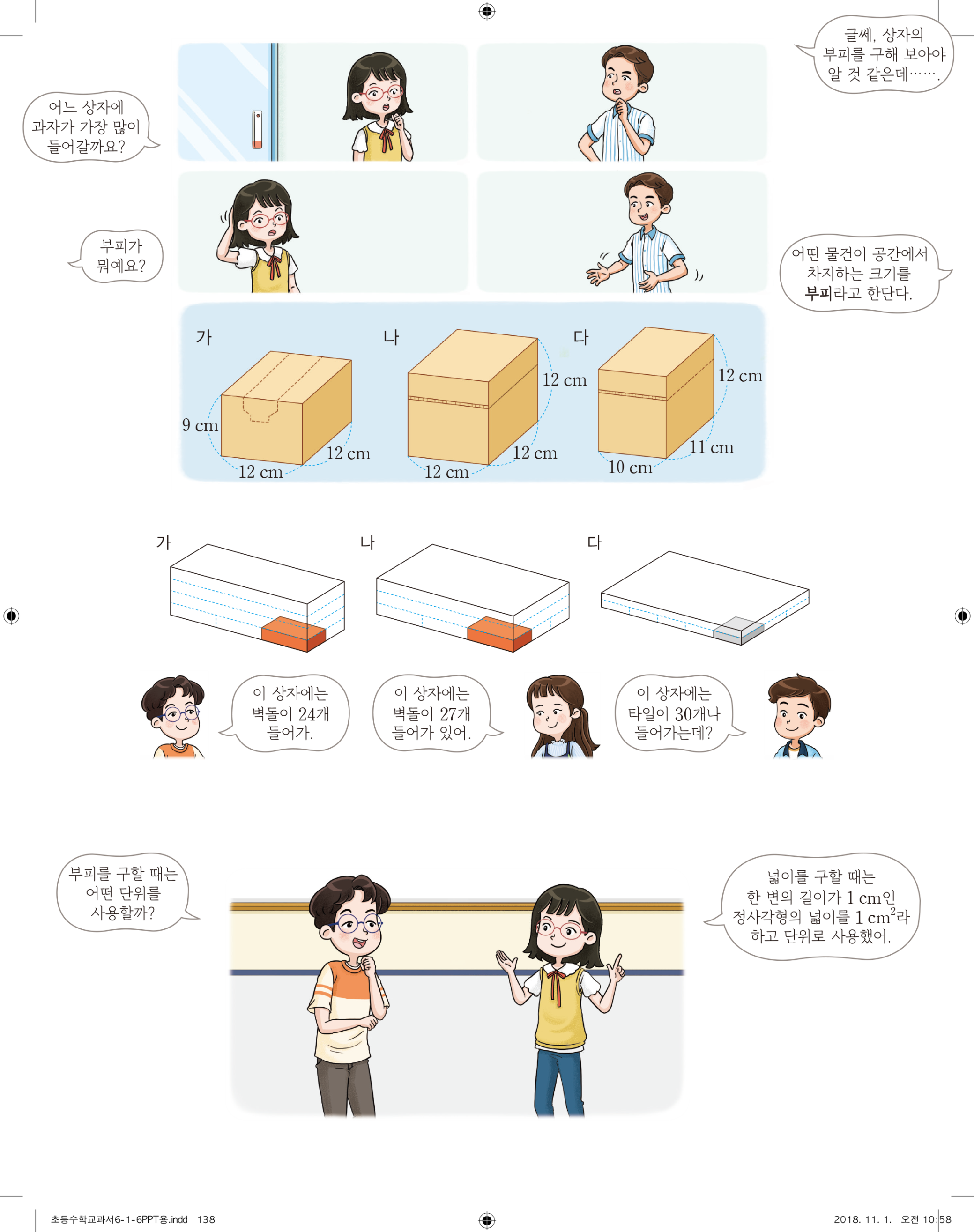 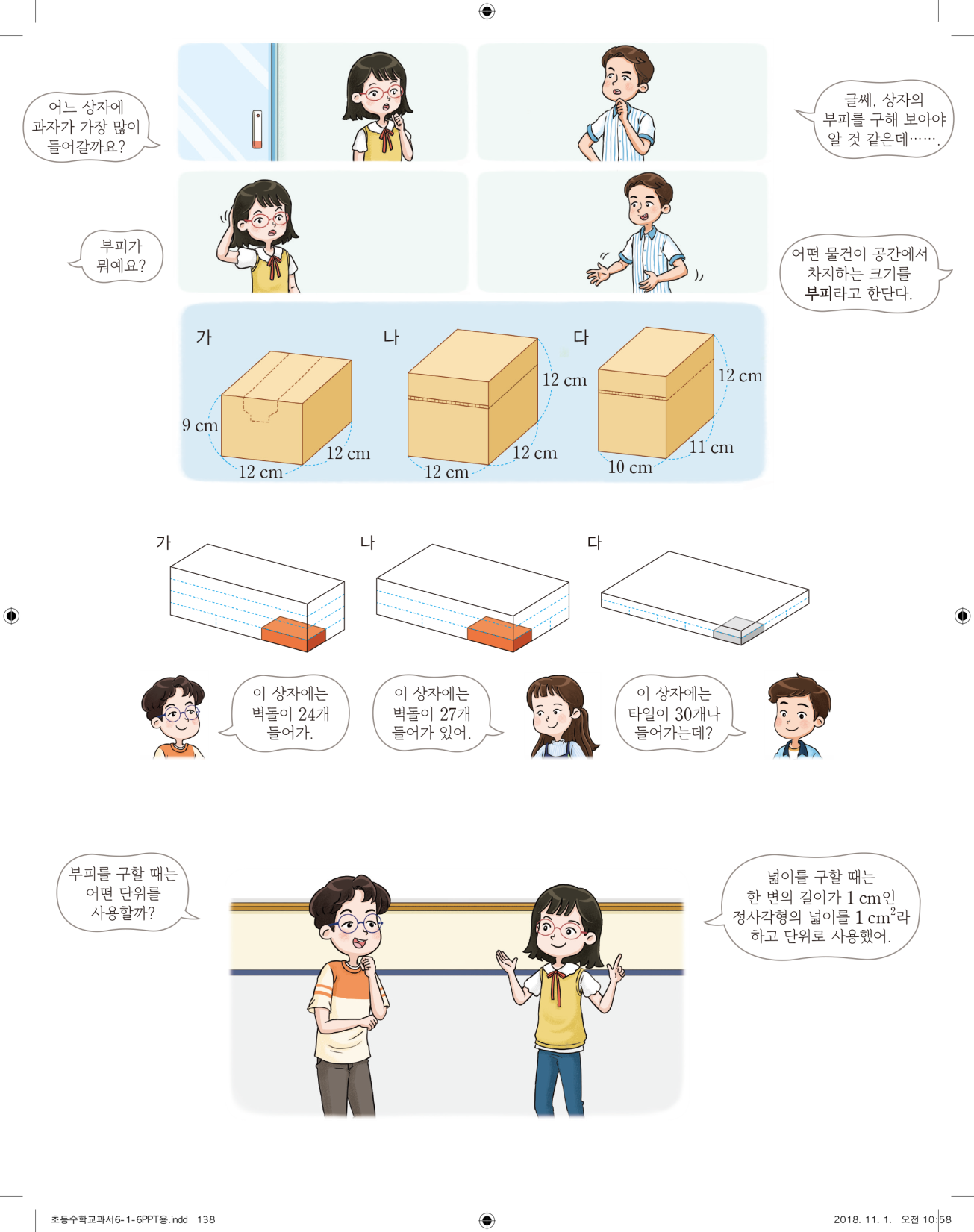 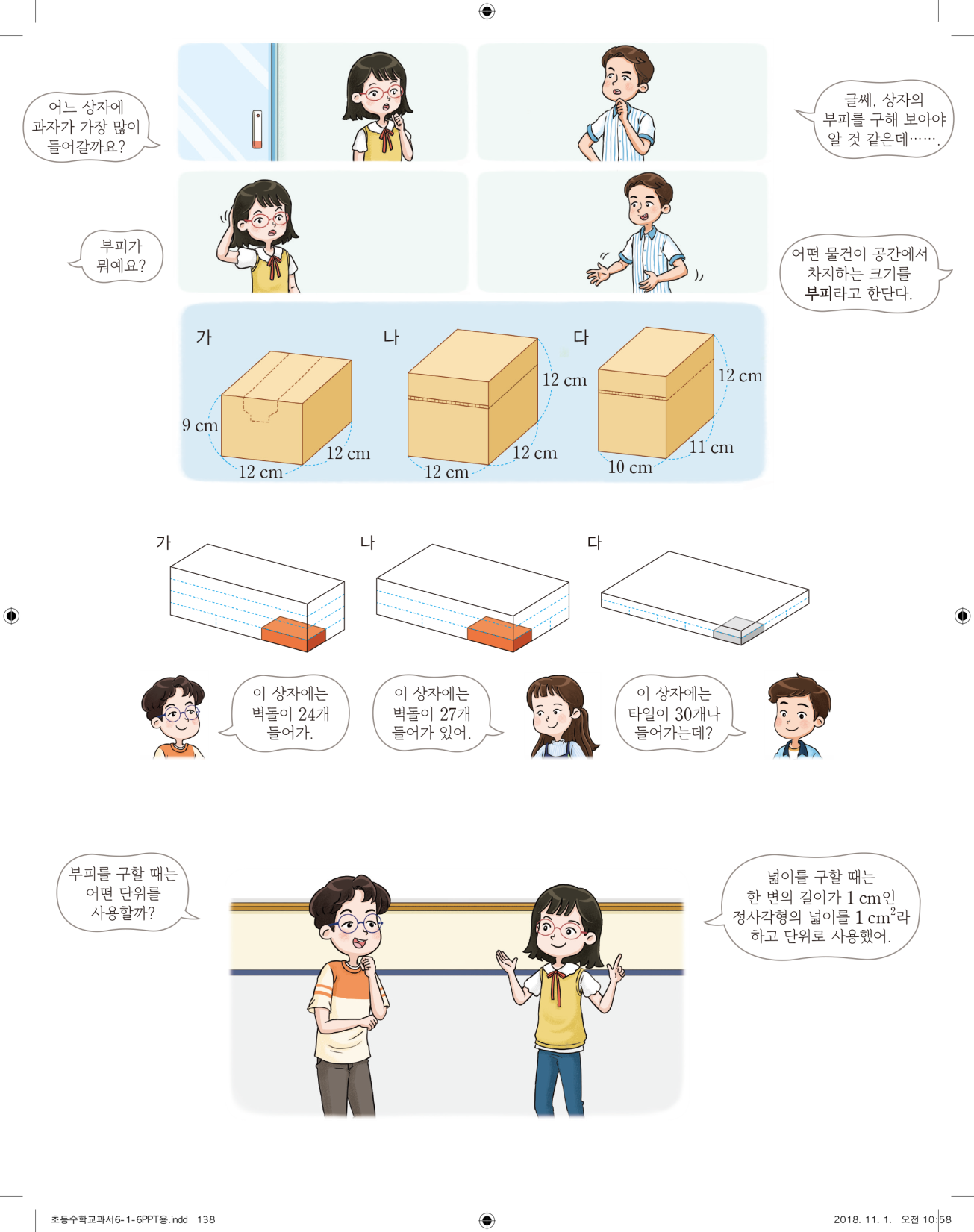 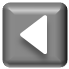 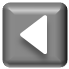 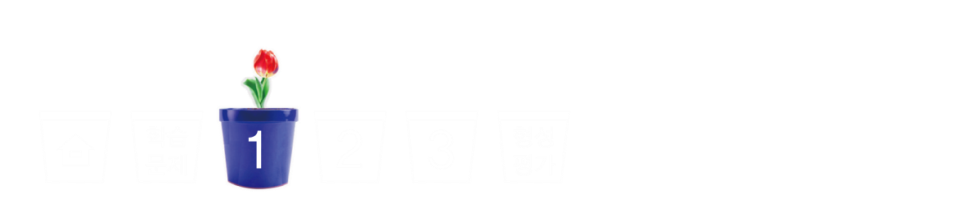 과자 상자의 부피 비교하기
어느 상자의 부피가 가장 클까요?
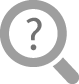 나의 부피가 가장 클 것 같습니다.
세 상자의 부피를 어떻게 비교했는지 말해 보세요.
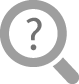 직접 면끼리 대어 봅니다.
다음 두 상자의 부피는 어떻게 비교하면 좋을까요?
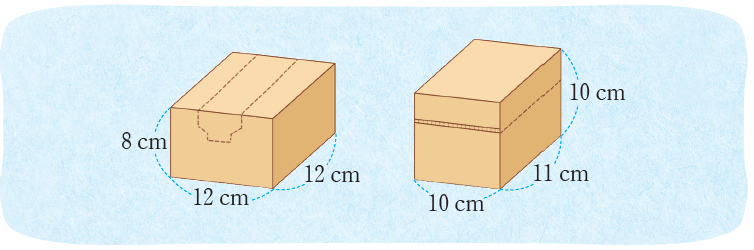 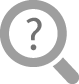 상자 속을 모양과 크기가 같은 물건으로 채워 비교해 봅니다.
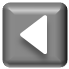 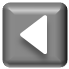 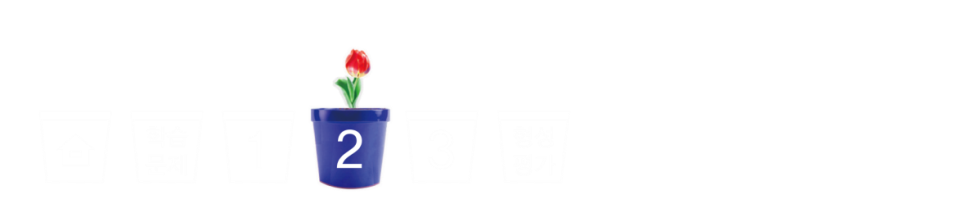 임의 단위를 이용하여 
상자의 부피 비교하기
상자에 들어 있는 벽돌과 타일의 수를 세어 상자의 부피를 비교해 봅시다.
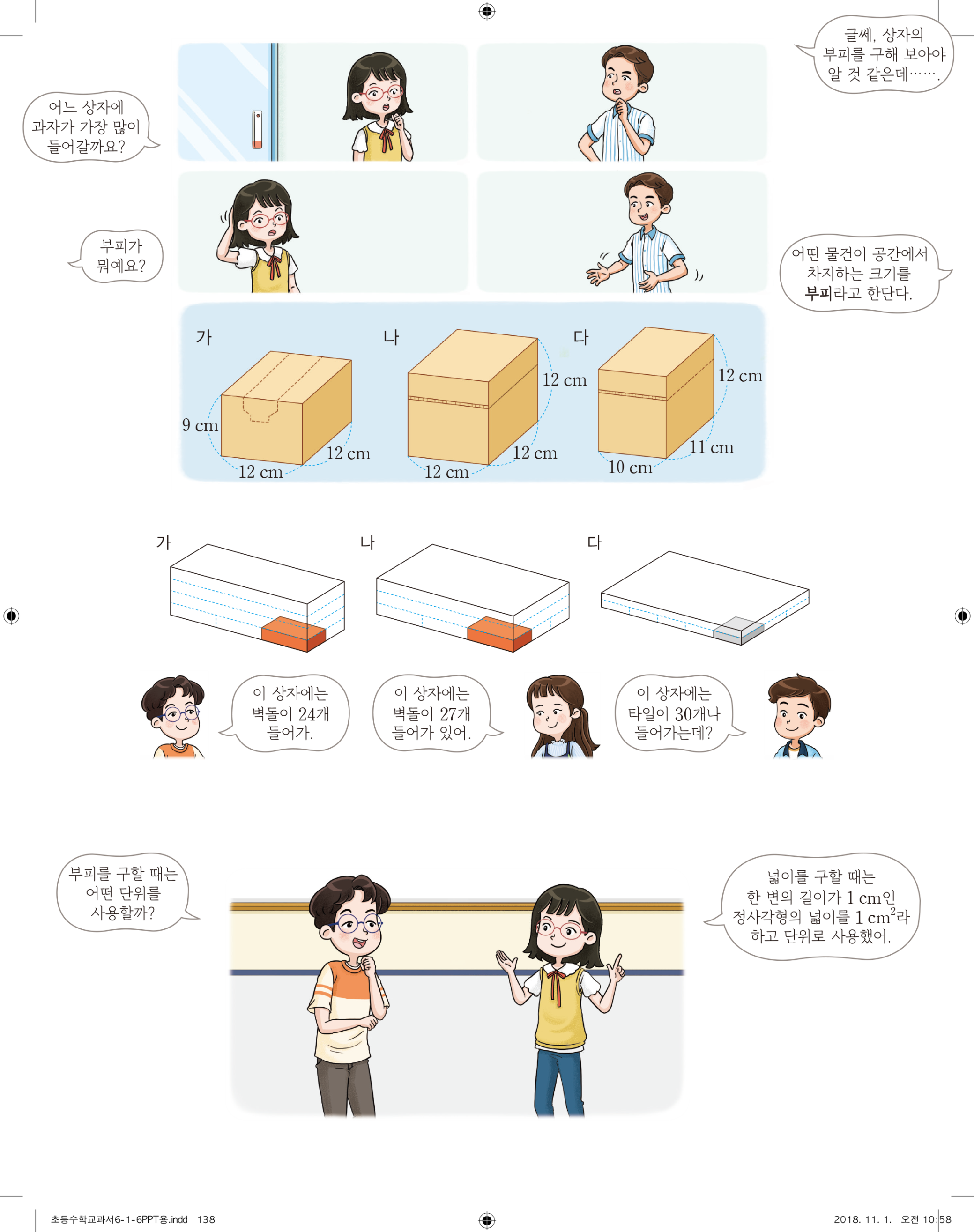 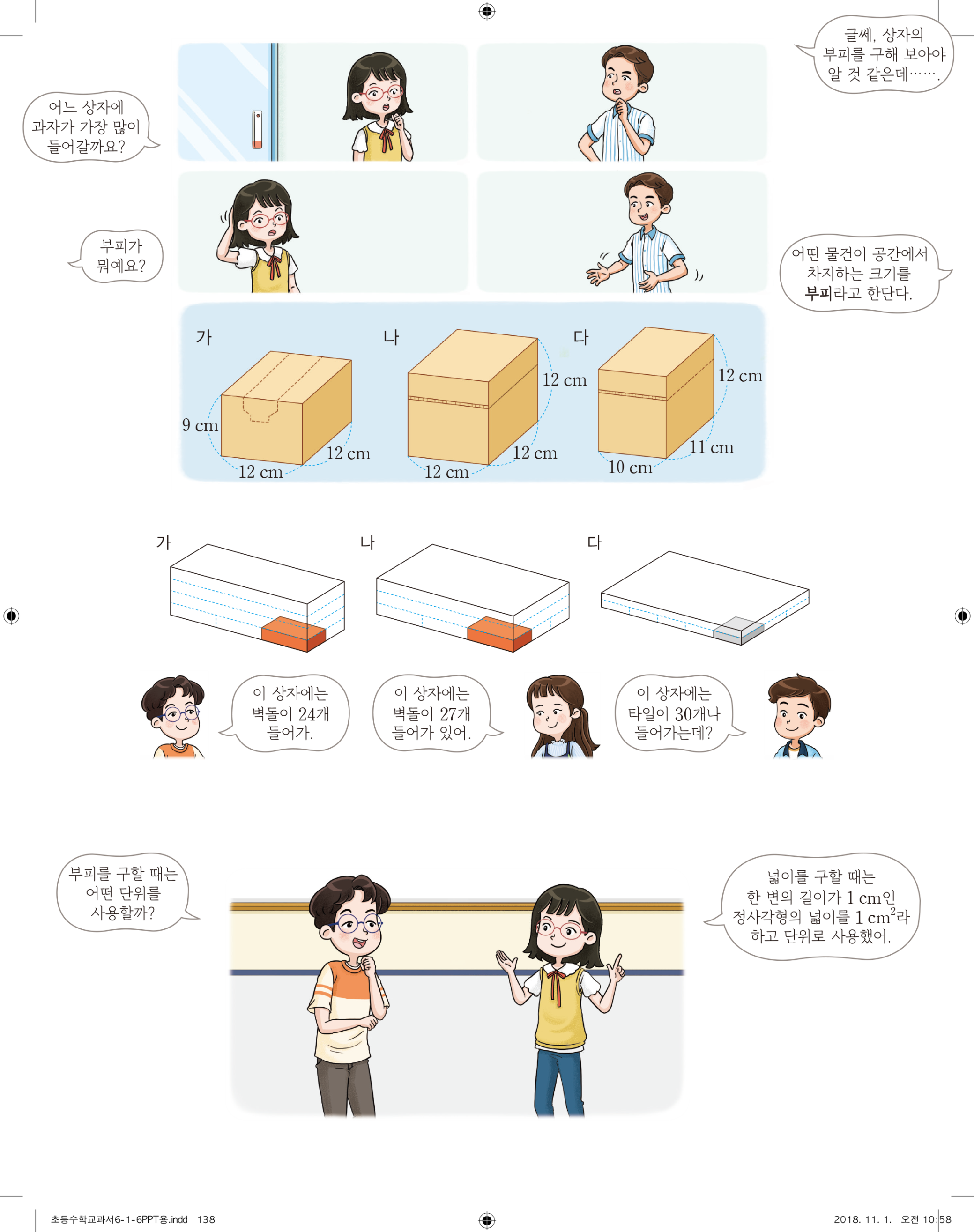 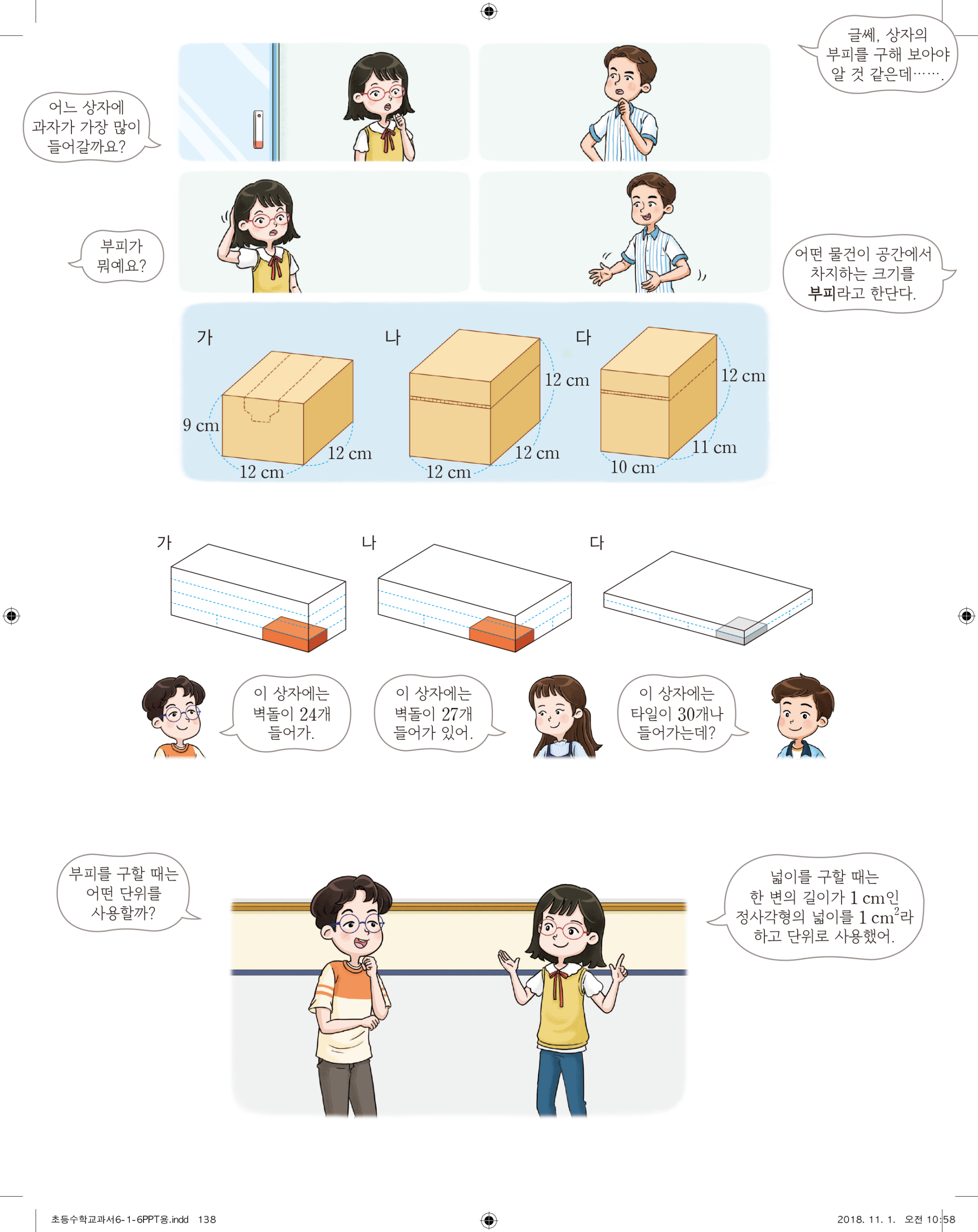 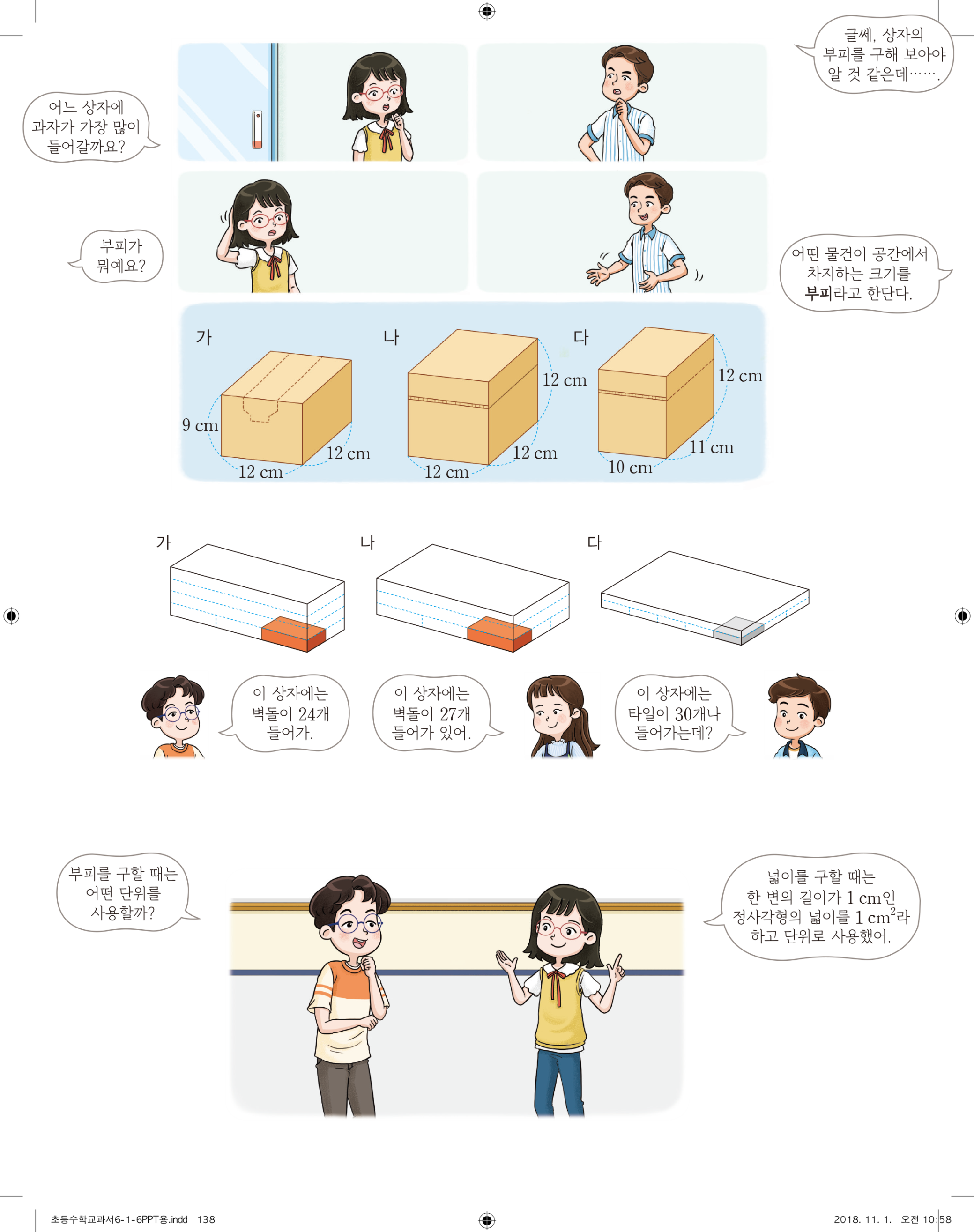 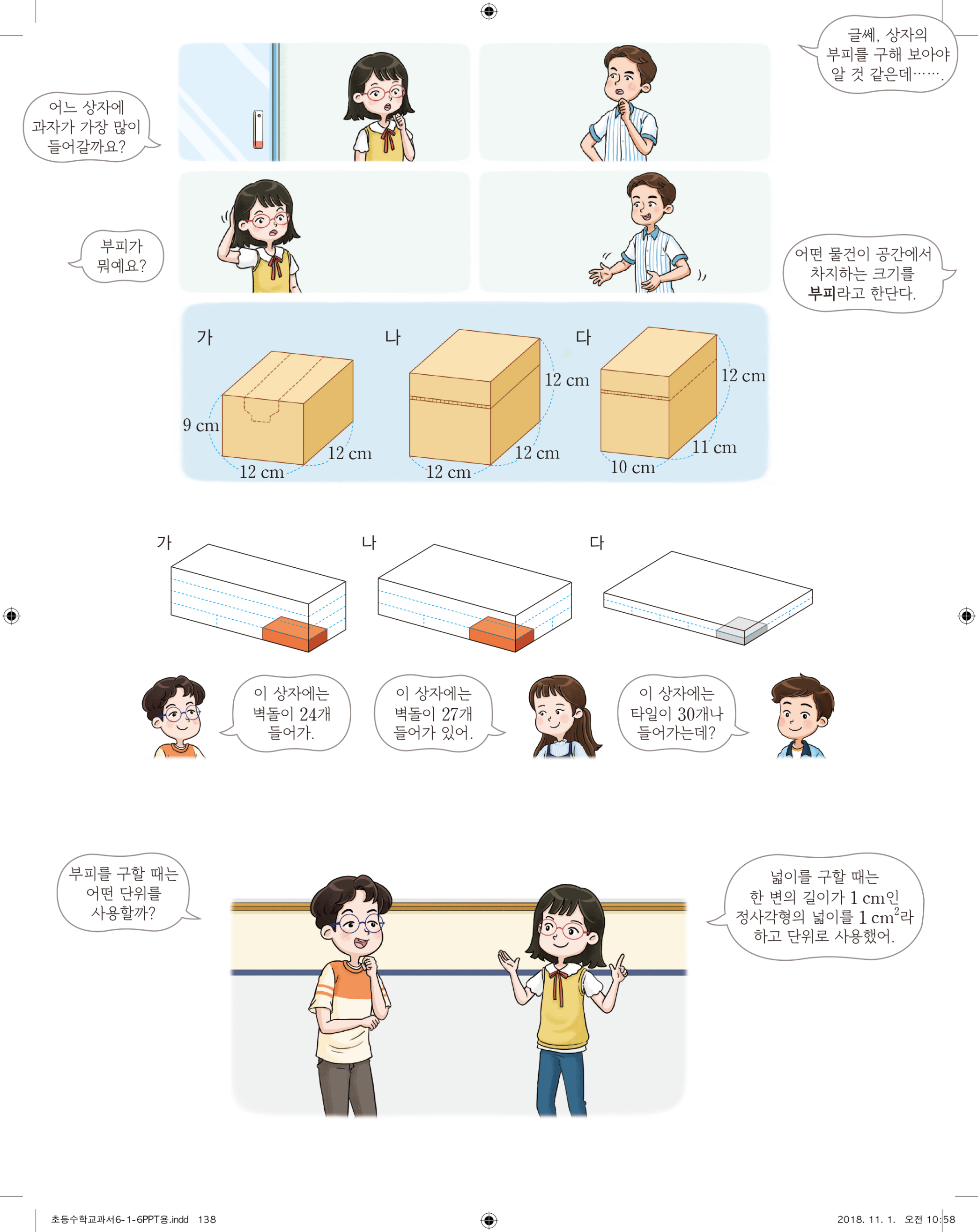 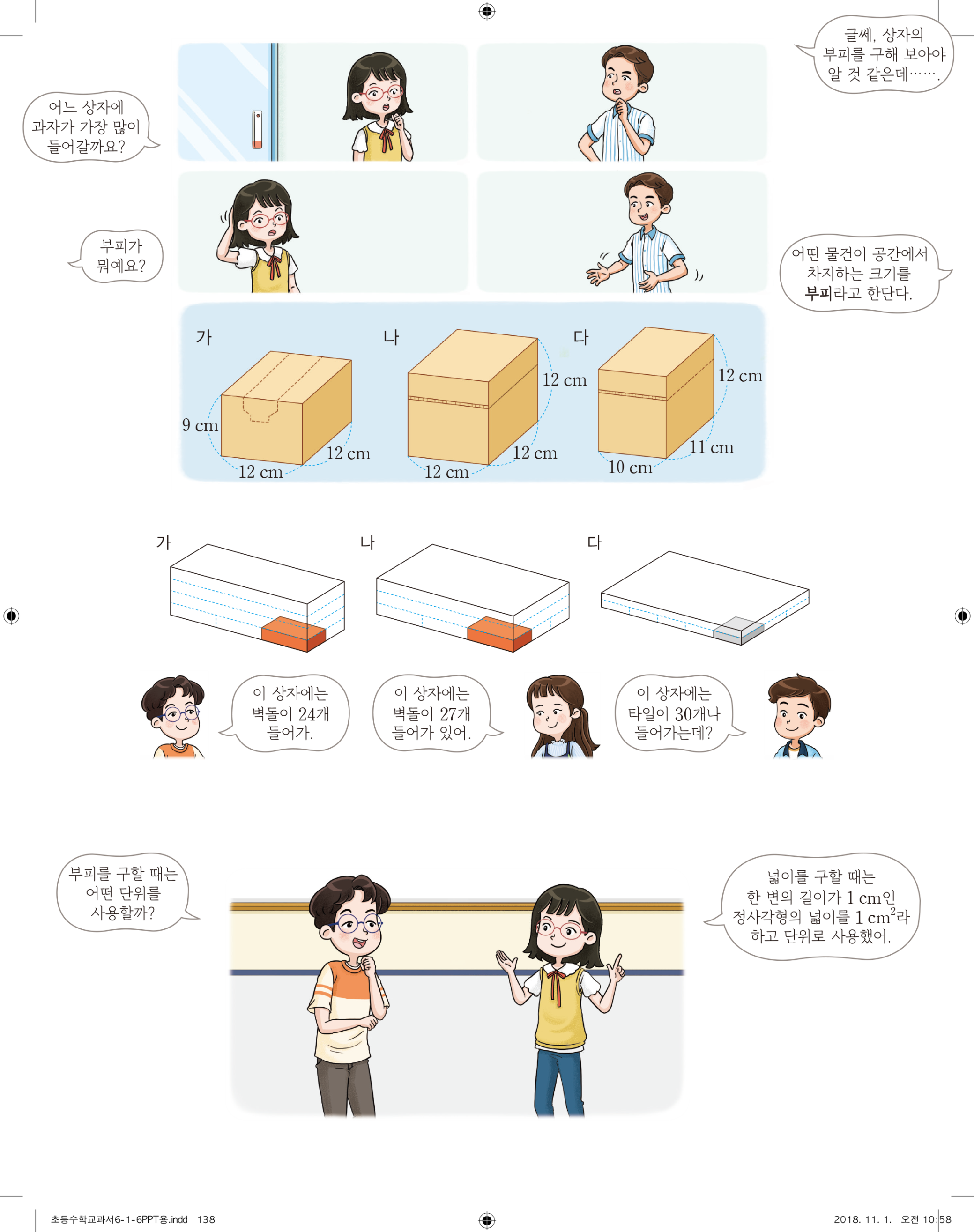 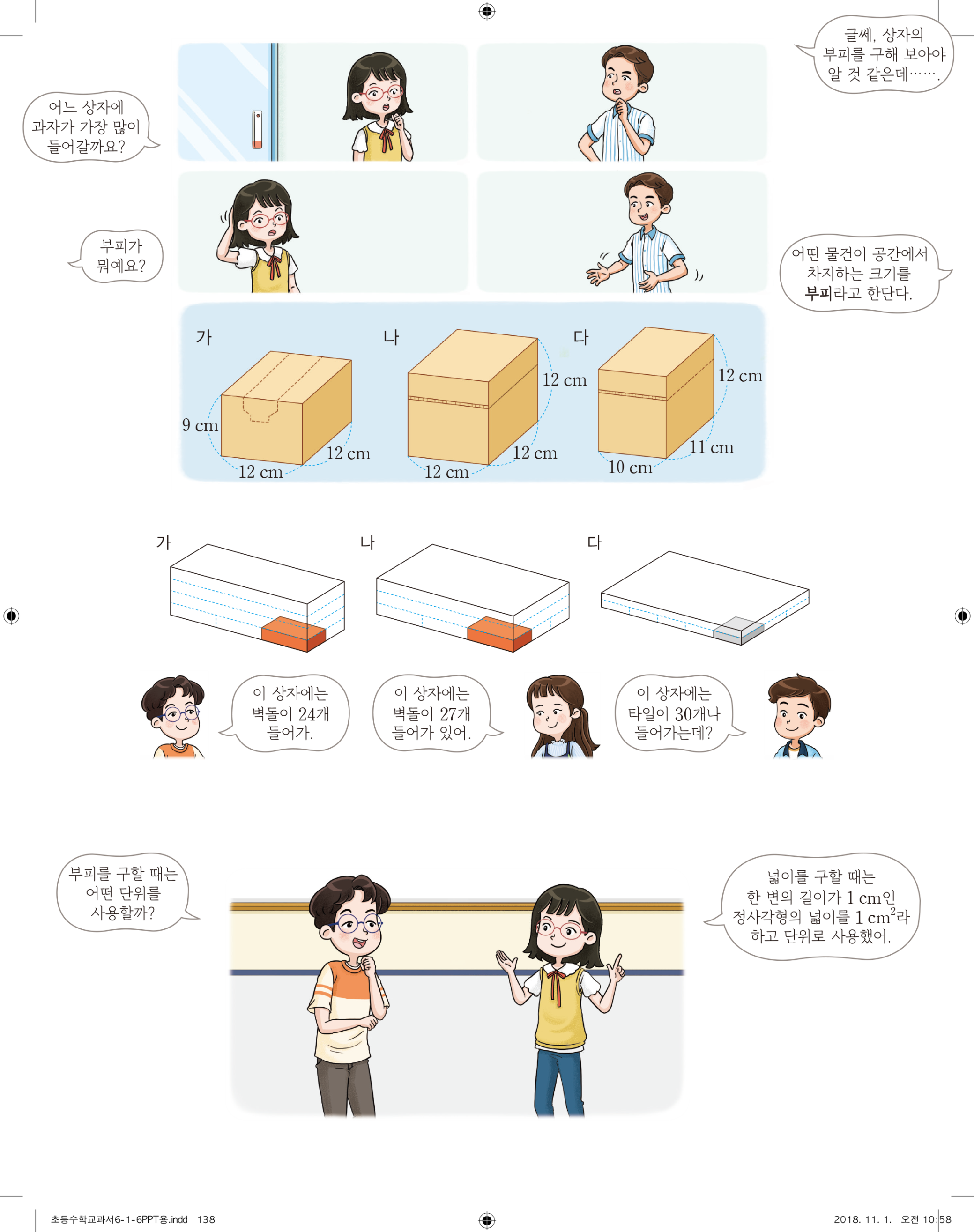 세 상자 중 부피를 비교할 수 있는 상자는 어느 상자와 어느 상자인가요?
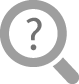 가와 나 상자입니다.
그 이유는 무엇인가요?
가와 나는 모양과 크기가 같은 벽돌이 들어 있지만, 다는 모양과 크기가 다른 타일
   이 들어 있기 때문입니다.
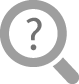 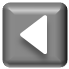 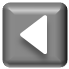 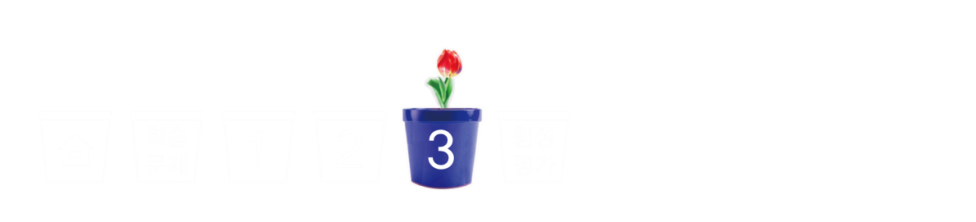 쌓기나무를 사용하여 
직육면체의 부피 비교하기
쌓기나무를 사용하여 두 직육면체의 부피를 비교해 봅시다.
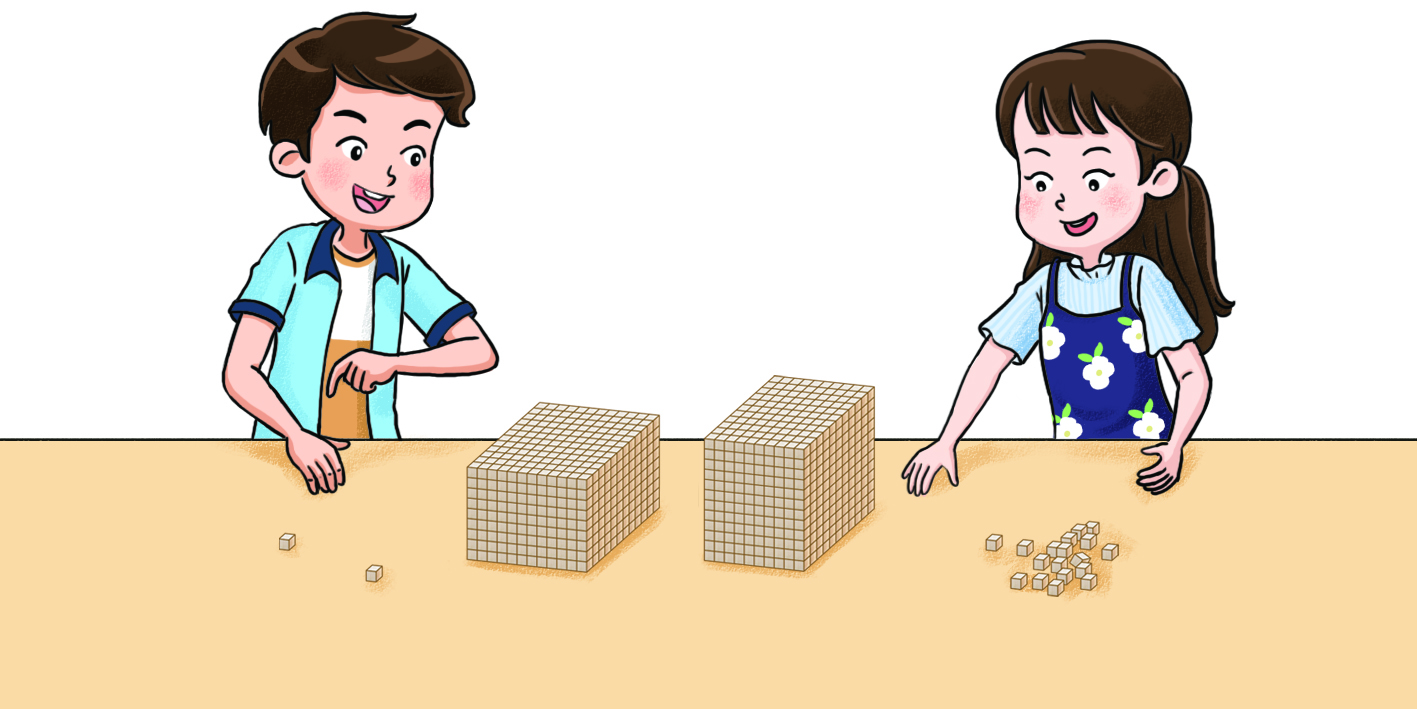 쌓기나무를 사용하여 직육면체의 부피를 비교하는 방법을 말해 보세요.
쌓기나무로 같은 크기의 직육면체 모양으로 쌓은 뒤 쌓기나무의 수를 세어 봅니다.
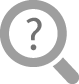 쌓기나무를 사용하여 부피를 비교했을 때 편리한 점과 불편한 점은 무엇인가요?
직접 대어 보지 않아도 부피를 비교할 수 있습니다.
눈으로 비교하기 어려운 직육면체의 부피를 비교할 수 있습니다.
쌓기나무의 크기가 다른 경우 부피를 비교하기 어렵습니다.
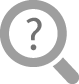 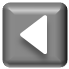 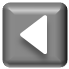 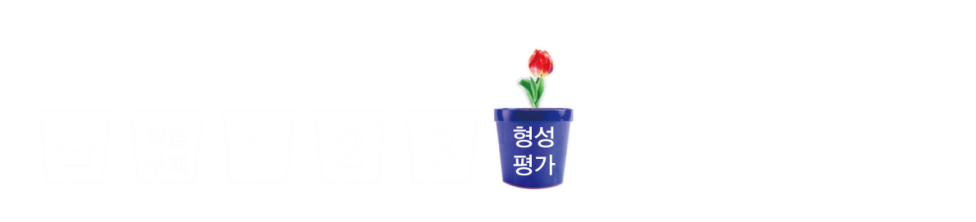 형성평가
문제 1. 	세 직육면체의 부피를 비교하여        안에 알맞은 기호를 써넣으세요.
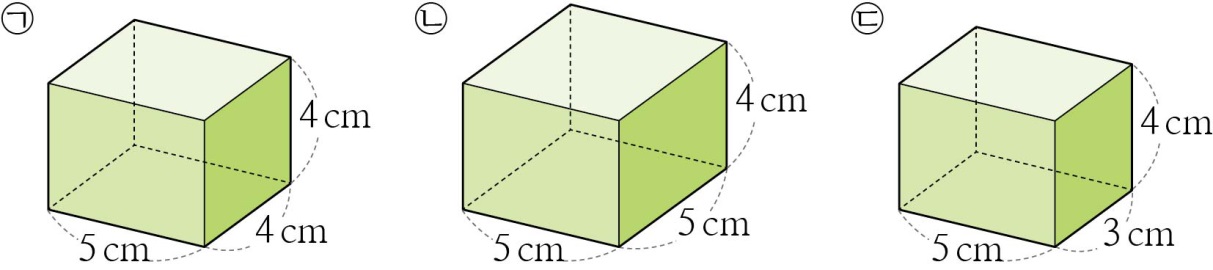 부피가 가장 큰 직육면체는          이고, 부피가 가장 작은 직육면체는      
        입니다.
㉡
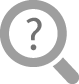 ㉢
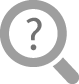 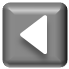 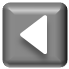 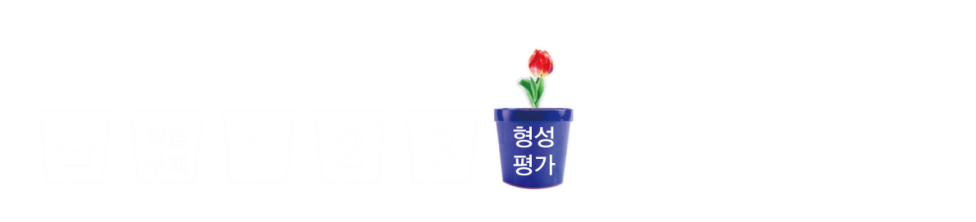 형성평가
문제 2. 	직육면체 모양의 상자 안에 쌓기나무를 빈틈없이 담으려고 합니다. 가장
              많이 담을 수 있는 상자는 무엇인가요?
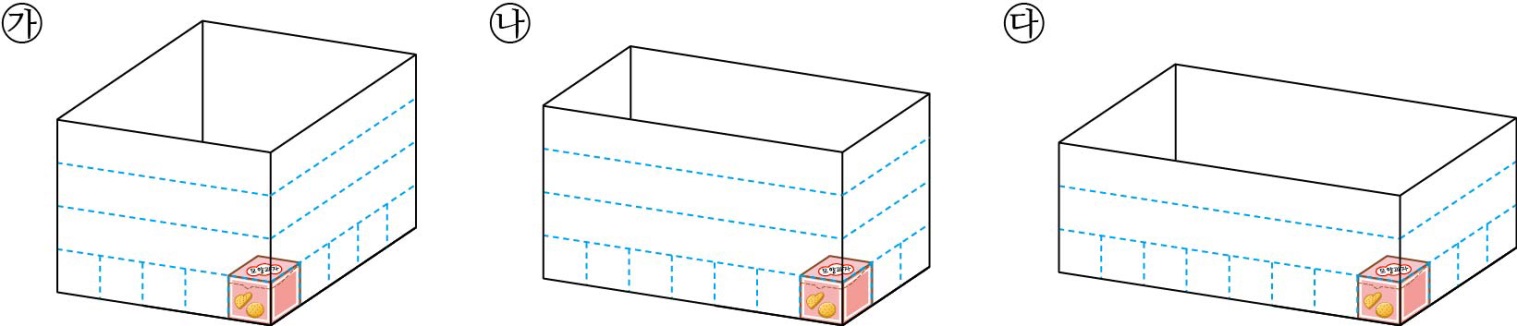 ㉮
상자
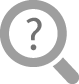 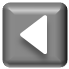 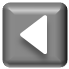 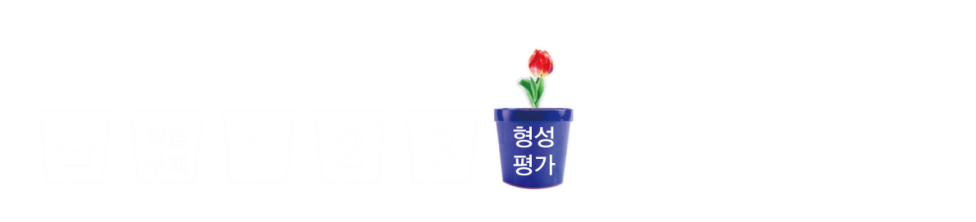 형성평가
문제 3.  크기가 같은 쌓기나무로 다음과 같이 직육면체를 만들었습니다. 두 직육
              면체의 쌓기나무 수를 각각 구해 부피가 더 큰 직육면체를 찾아보세요.
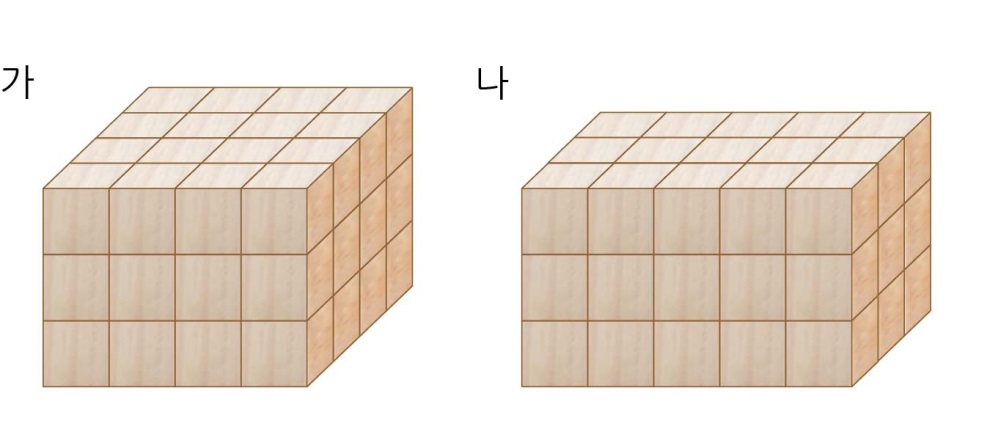 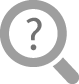 개
개
48
45
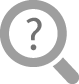 가
부피가 더 큰 직육면체는              입니다.
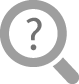 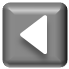 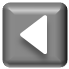 4차시
직육면체의 부피를 비교해 볼까요
다음 시간에 배울 내용 알아보기
3~4
직육면체의 부피를 구하는 방법을 알아볼까요
차시
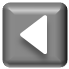